Business Demonstration Facility
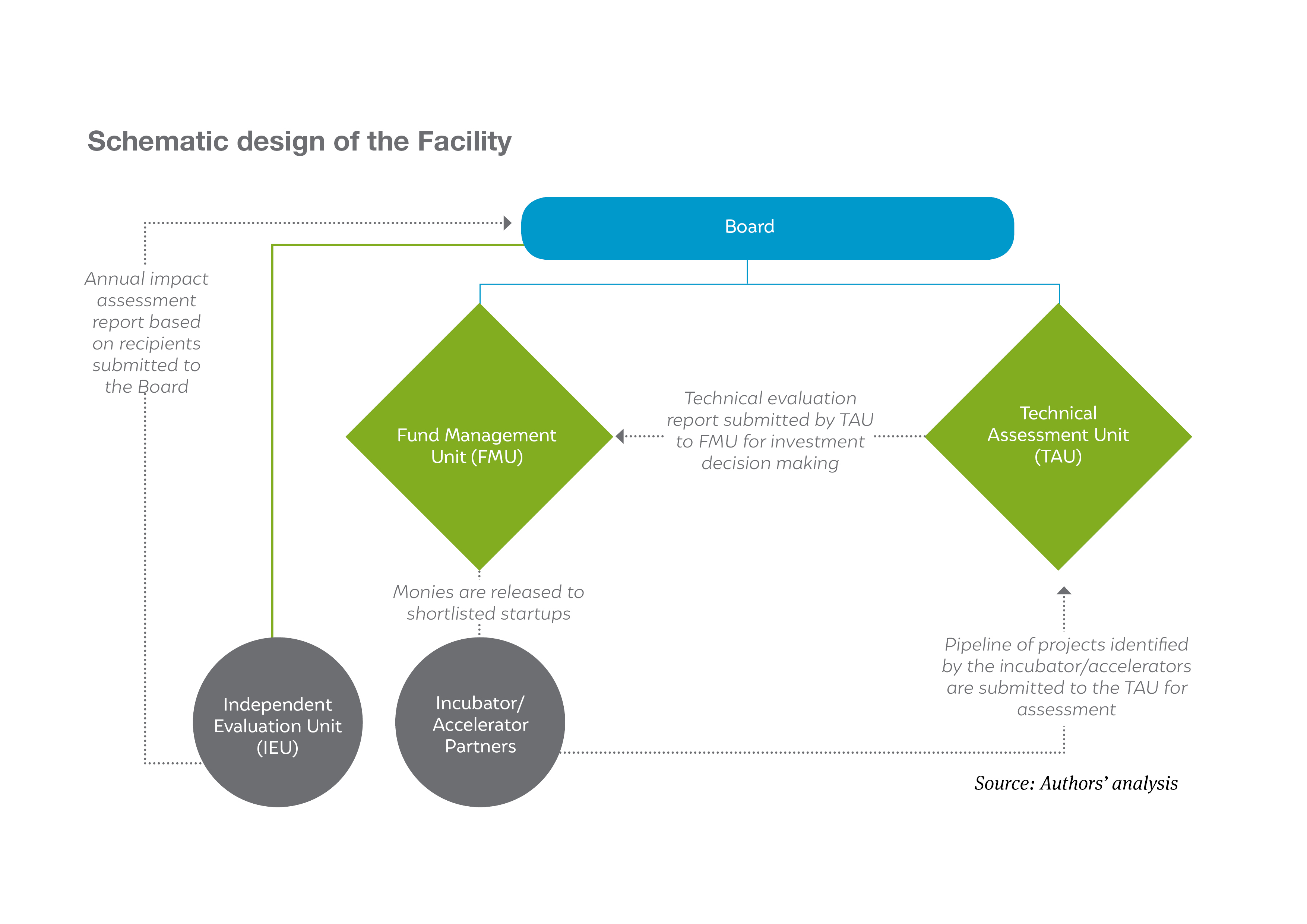 1|
Source: Chawla and Aggarwal, Financing Clean Energy innovation – Feasibility Study, CEEW Centre for Energy Finance, July 2019
Thank you

Join the conversation by using #EnergyHorizons

ceew.in | @CEEWIndia
2|